State-Based Curriculum Review
Close Reading of Complex Texts(Part 2)
Welcome back!
Disclaimer
This presentation was produced and funded in whole with Federal funds from the U.S. Department of Education under contract number ED-991990018C0040 with StandardsWork, Inc. Ronna Spacone serves as the Contracting Officer’s Representative. There is content on the slides and additional content in the Slide Notes throughout the presentation. The content of this presentation does not necessarily reflect the views or policies of the U.S. Department of Education nor does the mention of trade names, commercial products, or organizations imply endorsement by the U.S. Government.
[Speaker Notes: Big idea: Make audience aware of contract information.

Facilitator talking points:
Please read through this slide for information about the contract.

Facilitator notes: 
Allow 10-15 seconds or so for participants to review this slide for information about the contract (no need to read through).]
Let’s Hear From You!
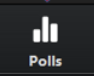 Share your answer to this question: 
On a scale of 1 to 5, how much do you know about providing English learners (ELs) with access to complex text written in English?
1 (not much)
2
3
4
5 (a great deal)
[Speaker Notes: Big idea: Use a poll to better understand participants’ background knowledge on this topic.

Facilitator talking points:
Making sure we stay focused on the most critical concepts is important for all students’ understanding of complex texts. This is particularly so for English learners, who need to know exactly where and how to focus their time and energy. 
Answer the question about your current level of knowledge of the first key shift as it relates to ELs.
Advance warning: keep in mind that you will be asked at the end about what you have learned about where to focus. As we move through the session, consider why it's important to focus on the most critical concepts.
Highlights of our last session: In our last session (Dimension 1, Part 1), we reviewed the sample curriculum. We rated it for alignment to the content criteria for Close Reading of Complex Text. [Add anything here that came up during the last session.]

Facilitator notes:
Read the first talking point.
Create a poll or ask participants to enter their answer in the chat. 
Read the second talking point and pause for participants to respond to the poll. 
Point out interesting poll results.
Read the third talking point to remind participants that at the end of the session, we will be asking them to share something they learned.
Use the fourth talking point to highlight what we did in the last session. 
Click to the next slide for today’s agenda.]
Agenda
Review of Dimension 1
Introduction to the English learner (EL) support criteria for Dimension 1
Breakout work session with your team
Review of substantiations and ratings in the Example Workbook 
Next steps and final questions
[Speaker Notes: Big idea: Introduce the agenda for today’s session.

Facilitator talking points:
The focus is again on text complexity for this virtual training. But in this session, it is to consider what curriculum can do to provide access to complex text for English learners.
We will consider what those supports can look like before we review the model curriculum for their presence or absence. 

Facilitator notes:]
Meeting Norms and Expectations
Be present and engage fully.
Ask questions.
Prepare for productive struggle. 
Consider differing perspectives.
Create and maintain a safe space for professional learning.
Be mindful of different learning styles.
[Speaker Notes: Big idea: Share with participants the norms we will adhere to as we proceed through the trainings.

Facilitator talking points:
 These are the norms we will use for all of our work together. 

Facilitator notes:
Read the talking point and then the six statements. 
After reading through the norms, ask if there are any comments or questions.
Remind participants that they can do so through the chat box or verbally.]
Review of Part 1 for Dimension 1
Dimension 1 focuses on access to complex text.
The content criteria for Dimension 1 emphasize that:
Anchor texts are at the appropriate level for text complexity;
At least 50% percent of the anchor or central reading texts included in the curriculum are non-fiction; and
The curriculum offers multiple encounters with the texts.*
[Speaker Notes: Big idea: Review the content criteria the teams used in the last session together and when doing their homework. 

Facilitator talking points:
In our last session (Dimension 1, Part 1), we found that: 
The curriculum contained lots of informational text. 
The majority of texts were in the level. 
The questions called for use of text evidence and sent readers back to the text.
Students had multiple opportunities to engage with the text and were supported in doing so. 
Although we have split the dimension for training purposes, we need to keep the connections between the content and EL support criteria in mind. 
In fact, the third criterion mentions multiple encounters with text and is asterisked. This means it is a research-based support for English learners as well as sound practice in general.
As we complete the Part 2 work and the rating for this dimension, we will want to review both parts. We may need to update our summary notes for Part 1. 
Let’s quickly review the content criteria for this dimension.

Facilitator notes:
First read all the talking points to highlight the observations and insights from the previous session [to be inserted in the first talking point after the Part 1 session ends].
Then read through the criteria bullets.
With the final bullet, remind participants that the asterisked content criteria will need to be included in the EL support rating for this dimension.]
Dimension 1: EL Support Criteria
Curriculum suggests that instructors read the anchor text aloud to model fluent reading while students listen and follow along in their texts.
Curriculum suggests scaffolds to help learners focus on what is essential and to make sense of what they are reading.
Curriculum suggests how instructors can reword questions about sections of the anchor text so that they are more understandable, retaining their original intent and challenge.
[Speaker Notes: Big idea: Supports that build knowledge are those that allow for learning and understanding to take place.

Facilitator talking points:
Language supports are definitely required to help English learners access complex text.
There are three supports listed here.
Look for evidence of this kind of regular routine to be present in the materials. These supports may or may not be labeled as particularly designed for ELs. 
If text uses complex language and vocabulary–two of the hallmarks of complex text–English learners would benefit from hearing it read out loud. 
In your workbooks, there are guiding questions to help ensure your understanding and enrich your discussions of the EL Support criteria. 

Facilitator notes:
It is useful to point out that these are straightforward ad hoc methods that an instructor could introduce into classroom routines. They do not have to be present in an explicit way in the curriculum.
Remember that one of the content criteria was asterisked as useful for English learners.]
Dimension 1: Rating for EL Supports
2 Points: Most or all components of the EL supports are present. 
1 Point: Some components of the EL supports are present.
0 Points: Few or no components of the EL supports are present.
(include starred Content Criterion #3 in your rating)
[Speaker Notes: Big idea: Prepare participants to use the rating system for this dimension.

Facilitator talking points:
This is a reminder of the rating system we use for rating the dimension against its EL support criteria. 
Here we have to use our professional judgment to decide whether the curriculum provides enough support for English learners or does not. 
Consider all three EL support criteria for Dimension 1 and the final content criterion.
It is important to keep a record of how you came to the rating decision.
Remember that it is possible to rate the curriculum “Well Supported” even when there are ways it could be improved. In addition to key points about your decision, comments and suggestions for improvement should be recorded in “Summary Comments.”
It might help to consider how difficult it would be to make the revisions or additions to the curriculum needed to be found Well Supported.

Facilitator notes:
Review the rating descriptors and use the talking points to remind participants of how the rating system will work.
This is the first time to actually apply the criteria for ELs. They have the benefit of working together and with their trainer. After they use it to look through the materials, they will begin to see how the differences are revealed through discussion of the evidence. 
With the last talking point, remind participants to take notes along the way for their summary comments.]
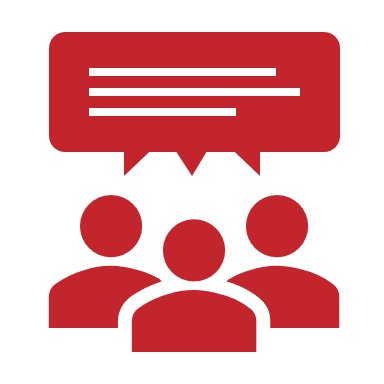 Breakout: 45 minutes
Scan the curriculum for evidence of each of the EL supports.
Discuss with your team and determine whether there is sufficient evidence in the curriculum for each EL support criterion.
Check those for which you found evidence and determine the “weight” of the missing supports or parts of supports. 
Make notes about your findings.
Together, give an overall rating for the dimension’s EL supports. (Include the asterisked content criterion #3.)
When we reconvene, we will ask you to share comparisons of your rating, criteria checks, substantiations, and commentary.
[Speaker Notes: Big idea: Provide directions for applying Dimension 1 EL support criteria to the model curriculum.

Facilitator talking points:
You’re going to look in the Participant Workbook for Dimension 1 EL Supports. Then see if you feel that the materials are supportive of ELs in this dimension of text complexity. 
Here are your instructions for the breakout time…
When we come back together, we will get to see the filled-in Example Workbook. Keep in mind that we will ask you to compare your rating, checks, substantiations, and comments with the example. Then we’ll ask a couple of teams to share their findings. Choose a reporter and be prepared for that. 
Remember that one of the content criteria for Dimension 1 was asterisked (*), so consider that evidence before you rate. 
Don’t worry if you don’t get through all of the EL supports. This is something that we will discuss as a group.

Facilitator notes:
Read the first two talking points and then the instructions for the breakout time. 
Read the third talking point. Remind them that they will be asked both poll questions and chat questions about comparisons between their responses and the Example Workbook. 
Check to make sure the instructions are clear. Click to the next slide for a list of the materials participants will need for the breakout.]
Breakout Materials
Your copy of the Participant Workbook (p. 3)
Curriculum: EL Education 
Resources (EL Supports)
Teacher Guide
Teacher Supporting Materials
[Speaker Notes: Big idea: Check to make sure you have the correct materials.

Facilitator talking points:

Facilitator notes:
Before sending the teams to their breakout rooms, check to make sure everyone has the correct materials.
Coaches should have this slide up as participants come into their breakout room.]
Welcome Back!
[Speaker Notes: Big idea: Bring state teams back together and debrief the work session.

Facilitator talking points:

Facilitator notes:
Click on this slide before breakout groups return to the main room.]
Let’s Hear From You!
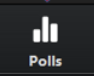 POLL: What is your rating for Dimension 1 EL Supports?
O	2 points: Most or all components of the EL supports are present.
O	1 point: Some components of the EL supports are present.
O 	0 points: Few or no components of the EL supports are present.
[Speaker Notes: Big idea: Share everyone’s rating of Dimension 1.

Facilitator talking points:
Now that you’ve had a chance to find evidence for the criteria, let’s see if we agree on the dimension rating for EL supports. 
Please enter your rating for Dimension 1 EL Supports.
Let’s see how your ratings compare with the example review…

Facilitator notes:
Briefly review the dimension rating scale and then read the first talking point. 
Create a poll or ask team members to enter their rating in the chat
Use the third talking point to summarize the results of the poll.
Example Workbook Dimension 1 EL Supports Rating: 1 point. (Some possible improvements are noted in the example’s Summary Comments.)
Click to the next slide for a discussion of the substantiations for this dimension.]
Let’s Hear From You!
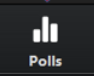 POLL: Did you check (as present) the same criteria as in the Example Workbook? 
O  Yes, we checked the same criteria as the example.
O  No, we checked one or more criteria differently than the example.
[Speaker Notes: Big idea: Share evidence and ratings.

Facilitator talking points:
Now let’s look just at the checks for the criteria. 
The poll question is here. 
Let’s compare your checks with those in the Example Workbook.

Facilitator notes:
Read the first talking point and the poll question. 
Create a poll or ask team members to enter their answer in the chat. Then give 2-3 minutes for participants to enter their response in the poll. 
Use the last talking point to summarize the poll results.
Click to the next slide for a discussion of the substantiations for this dimension.]
Let’s Discuss!
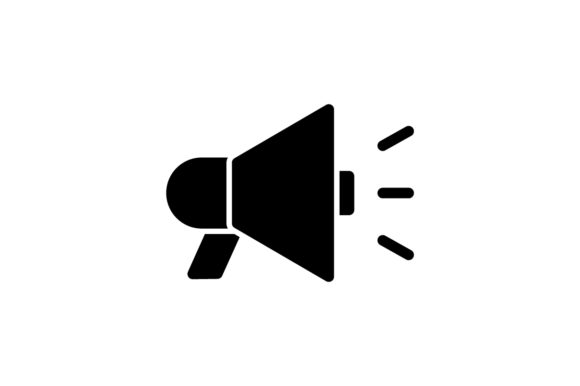 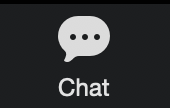 Let’s take 5 minutes to review the Example Workbook that contains the substantiations for the EL support criteria.
Then in the group chat, share your answer to this question:
CHAT: How do your substantiations compare to the example? 

Now let’s hear from a couple of teams about the evidence they found and noted in their Summary Comments.
[Speaker Notes: Big idea: Share our evidence and ratings.

Facilitator talking points:
Now that we’ve compared the rating and checks for this part of the dimension, we want to give you some individual work time. Use this time to compare your substantiations and summary comments with those in the Example Workbook. 
Remember that there can be many “right” answers, but while substantiations may be different, there should be agreement on the general findings and ratings. 
We’re going to take 5 minutes for you to compare what you found with those of the Example Workbook.  
Take some notes about what you see as the same and different. Then we’ll ask you to share your findings in the chat when we come back together.
[After work time] Let’s have everyone type one or two sentences in the group chat to describe how your substantiations compared. Feel free to share a specific commonality or difference.  
Now let’s hear from a couple of teams about their comparison… 

Facilitator notes:
Use the first four talking points to bring attention to the Example Workbook with substantiations and commentary for this part of the Workbook.
Pause (5 minutes) for participants to compare and make some notes about what they found.
After the 5-minute comparison time, read the fifth talking point and comment on interesting chats as they appear. 
Click and read the last talking point and select one or two states to share verbally. You might select based on a chat statement that needs to be clarified or one that is especially insightful or unique.]
Let’s Chat!
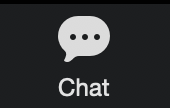 In the group chat, type your answer to this question in a sentence or two:
CHAT: What is your biggest takeaway, or something you’ve learned, from today’s activities related to English learners reading challenging texts?


We’ll ask everyone to hit “enter” at the same time so…
WAIT to hit “enter”!
[Speaker Notes: Big idea: Check for understanding using the chat feature.

Facilitator talking points:
We’d love to hear, in just a sentence or two, about what you learned today about providing ELs access to challenging texts.
Everyone take about 2 minutes to type in the group chat, but this time don’t hit “enter” until I tell you to. We want everyone’s chats to happen at once so we can scroll through and see what everyone is thinking. 
OK, everyone can hit “enter” and read through all the responses. 

Facilitator notes:
Read the first and second talking points and then pause for about 2 minutes.
After the pause, read the third talking point and discuss the highlights of the chats.
Coaches should read and monitor their own state participation.]
Next Steps
We will focus on Dimension 2 to:
Assess the sample curriculum’s inclusion of building academic language.
Examine the sample curriculum’s attention to EL supports related to a focus on building academic knowledge.
[Speaker Notes: Big idea: Provide date and topic of the next virtual training session.

Facilitator talking points:
Here you see information about the next session.
We will put you back into your breakout sessions if you would like to meet with your coach for up to 30 more minutes.

Facilitator notes:
Read the first talking point and the slide bullets. Emphasize the date and time of the next session.
Use the second talking point to offer more coaching time if any participants have questions.]
Thank you!
[Speaker Notes: Big idea: Closing slide

Facilitator talking points:
This is the final slide participants will see before the meeting is ended.

Facilitator notes:]